Transitioning from Reference Genome (RG) to Personal Genome (PG)
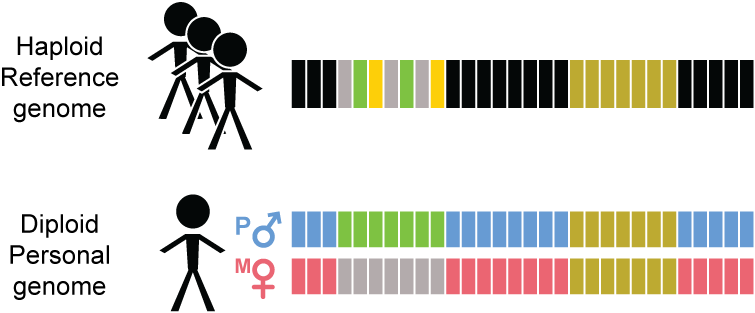 Personal genome construction using vcf2diploid
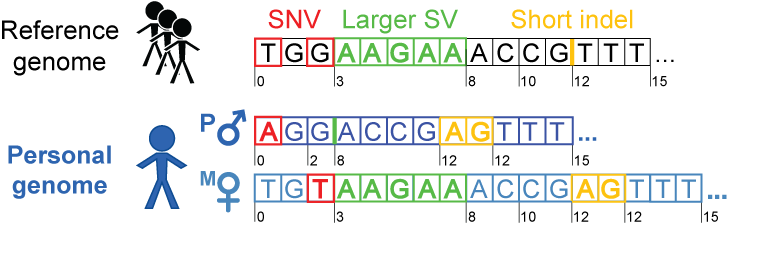 (fasta; reference)
(vcf, variantsphased or unphased)
(fasta; for each haplotype)
Rozowsky et al. Mol Syst Biol (2011)